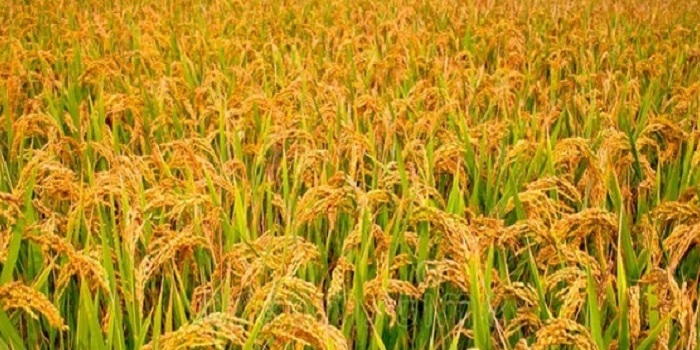 আজকের ক্লাসে সবাইকে স্বাগতম
পরিচিতি
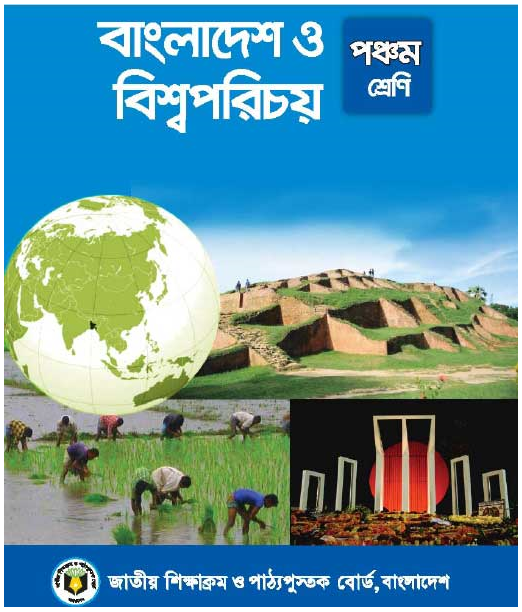 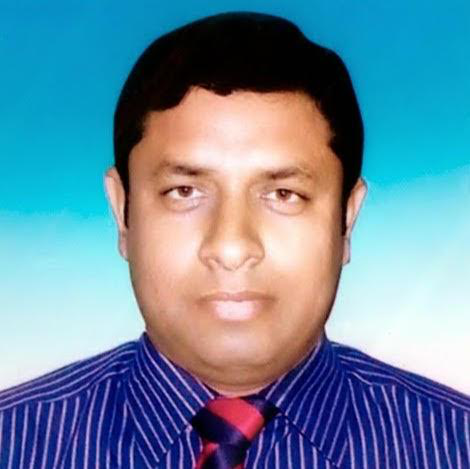 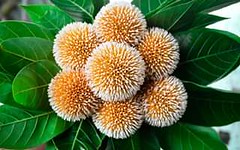 পাঠ পরিচিতিঃ
বিষয়ঃ বাংলাদেশ ও বিশ্ব পরিচয়
শ্রেণিঃ পঞ্চম
অধ্যায়ঃ চতুর্থ
পাঠ শিরোনামঃ বাংলাদেশের অর্থনীতিঃ কৃষি ও শিল্প
পাঠ্যাংশঃ খাদ্যজাতীয় কৃষিদ্রব্য
পৃষ্ঠা নংঃ ৩৪
শিক্ষক পরিচিতিঃ
মোঃ ফয়জুল আলম বিশ্বাস
প্রধান শিক্ষক
নবীনগর সরকারি প্রাথমিক বিদ্যালয়
গোদাগাড়ী,রাজশাহী।
মোবাইল নংঃ ০১৭১৫৫৪৫৮৫১
ইমেইলঃfaizulrajshahi@gmail.com
শিখনফল
এই পাঠ শেষে শিক্ষার্থীরাঃ
ক) খাদ্যজাতীয় কৃষিদ্রব্য গুলোর নাম বলতে পারবে।
খ) আমদানি কারক দ্রব্যগুলোর নাম লিখতে পারবে।
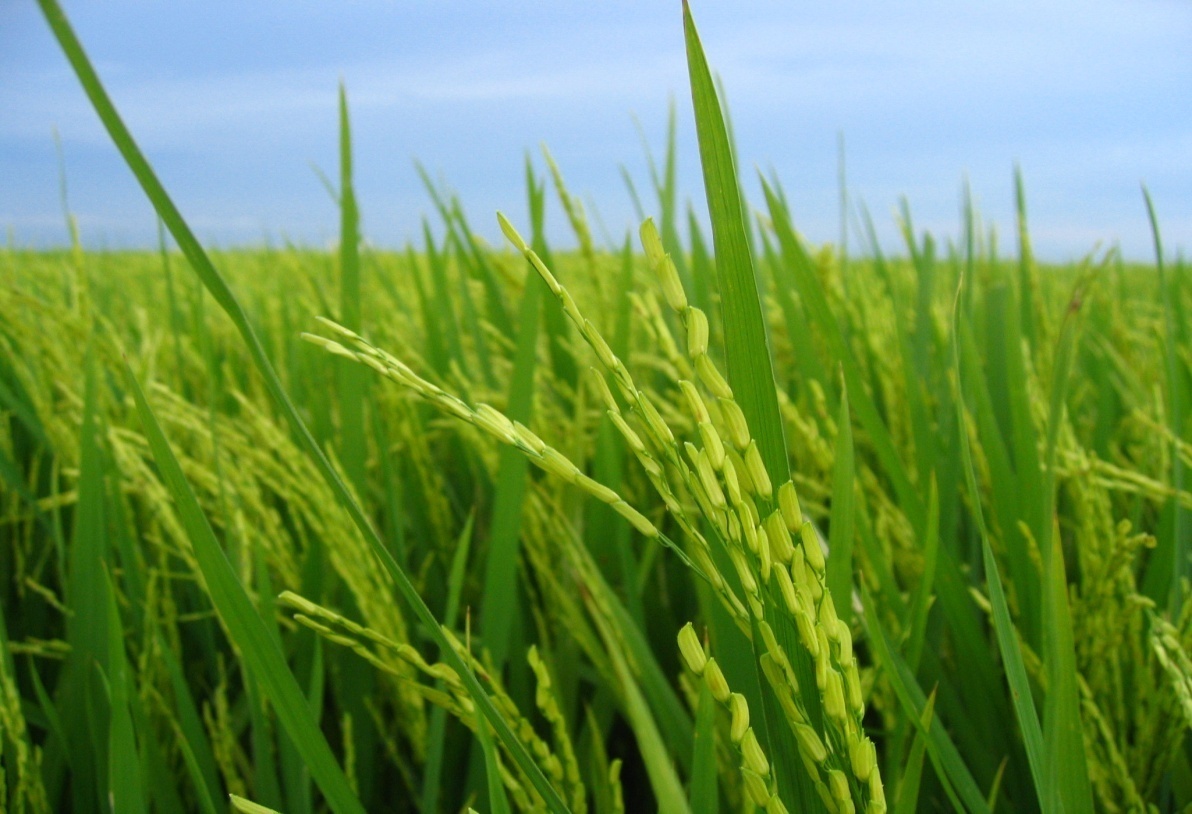 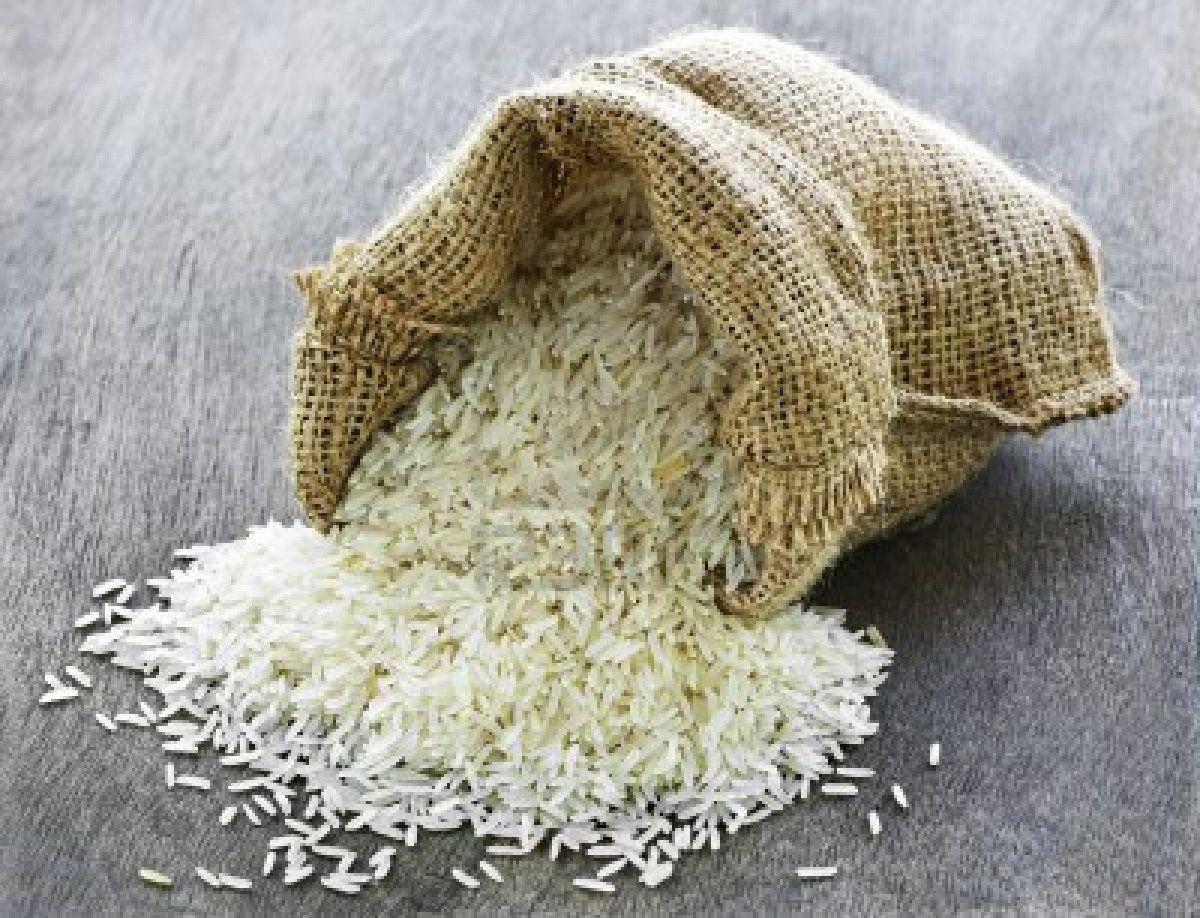 ধান ক্ষেত
চাল
ধান থেকে আমরা চাল পাই।
বাংলাদেশে প্রতিবছর প্রায় ৩ কোটি ৪০ লক্ষ মেট্রিক টন চাল পাওয়া যায়।
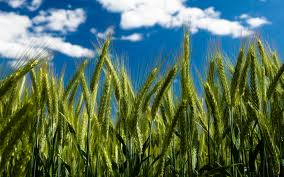 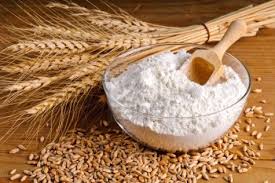 গমের ক্ষেত
গমের আটা
বাংলাদেশে প্রতিবছর প্রায় ১০ লক্ষ মেট্রিক টন গম উৎপন্ন হয়।
প্রায় ৫ লক্ষ মেট্রিক টন গম বিদেশ থেকে আমদানি করতে হয়।
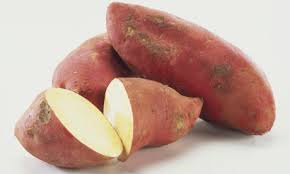 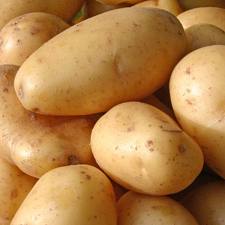 আলু
মিষ্টি আলু
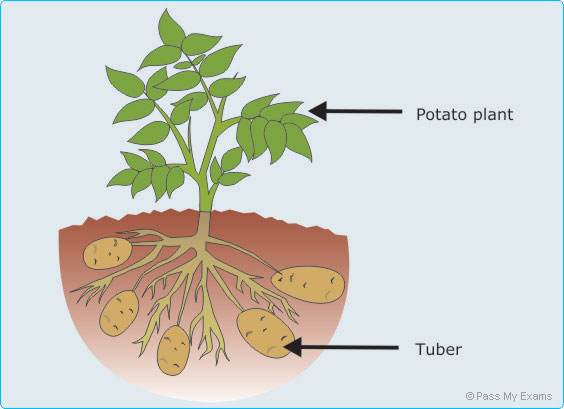 পাতা
বাংলাদেশে প্রতিবছর প্রায় ৪০ লক্ষ মেট্রিক টন আলু উৎপন্ন হয়।
আলু
আলুসহ গাছ
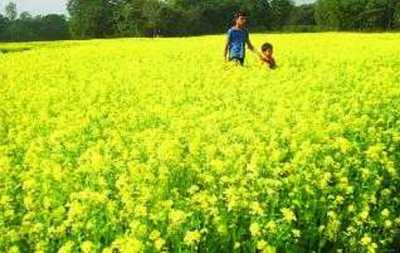 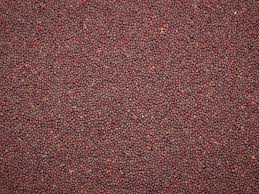 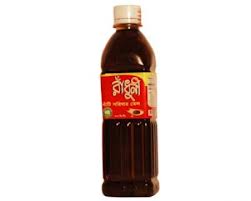 সরিষার তেল
সরিষা ক্ষেত
সরিষা
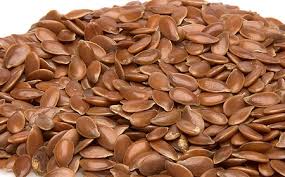 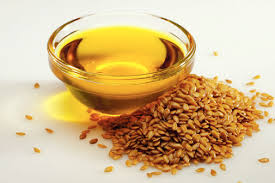 তিসি
তিসির তেল
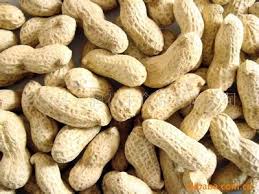 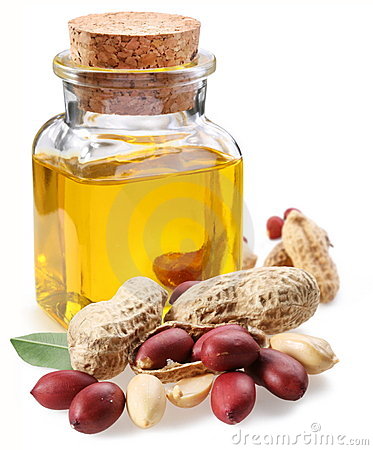 বাদাম
বাদাম তেল
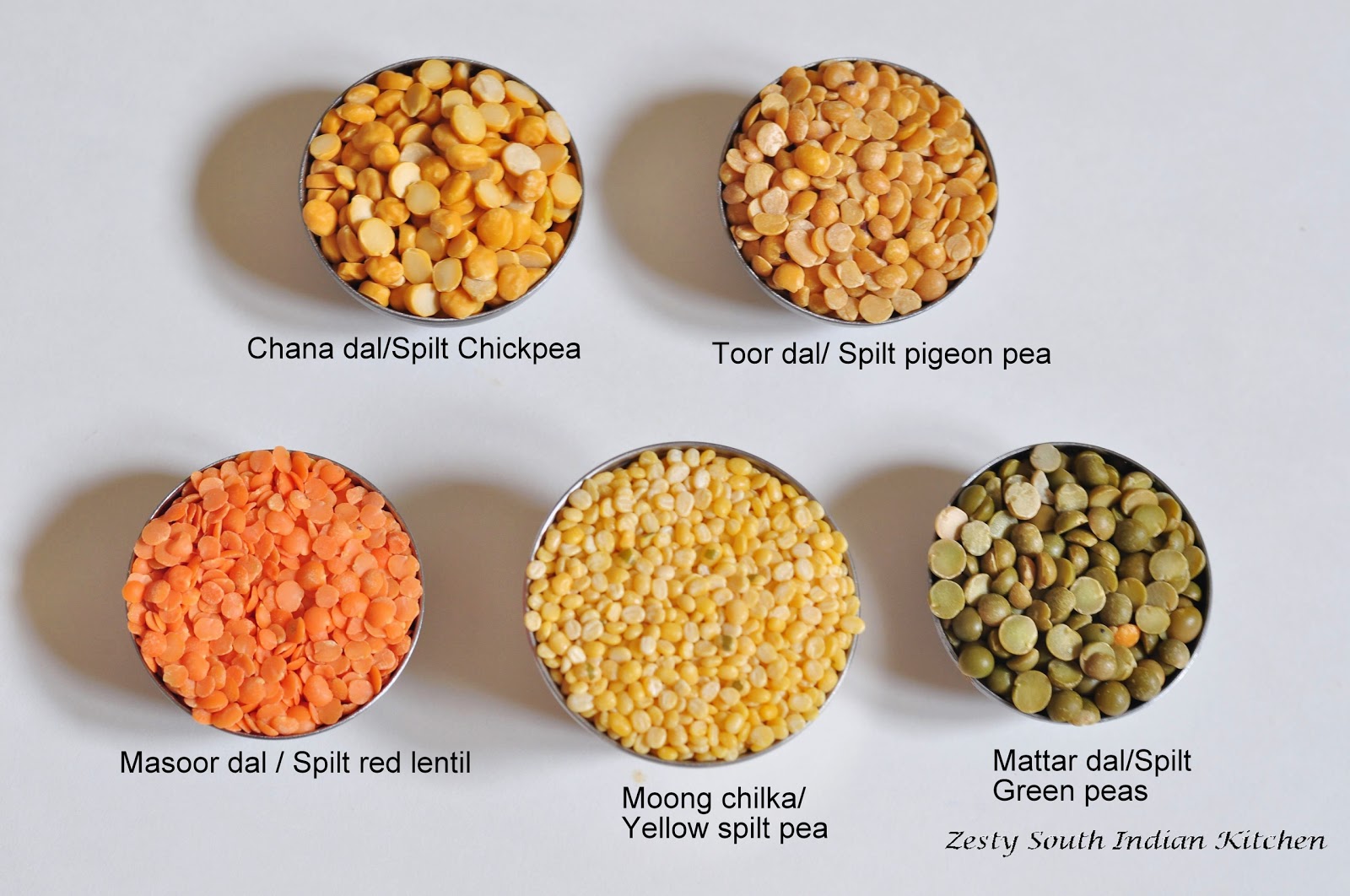 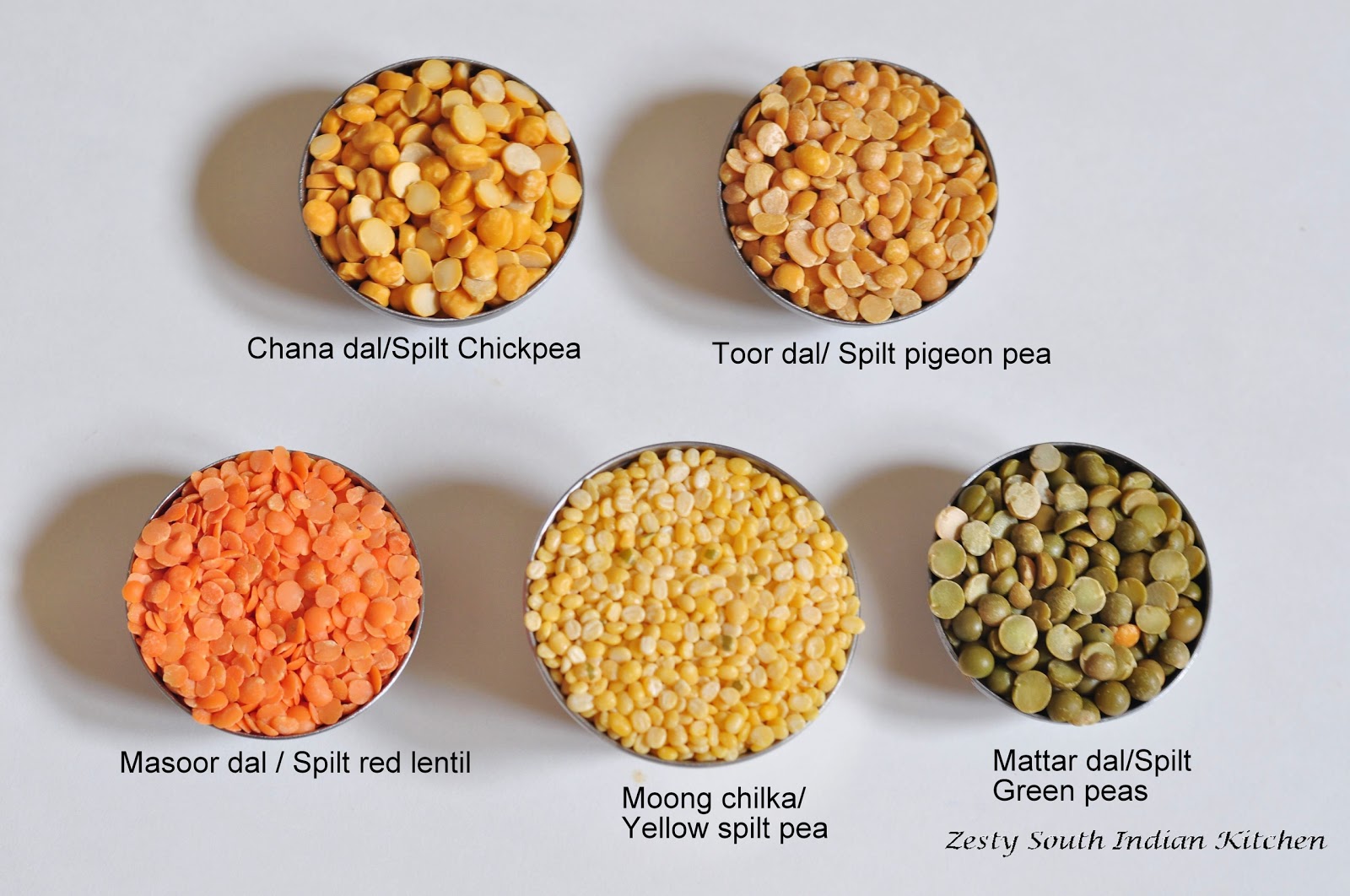 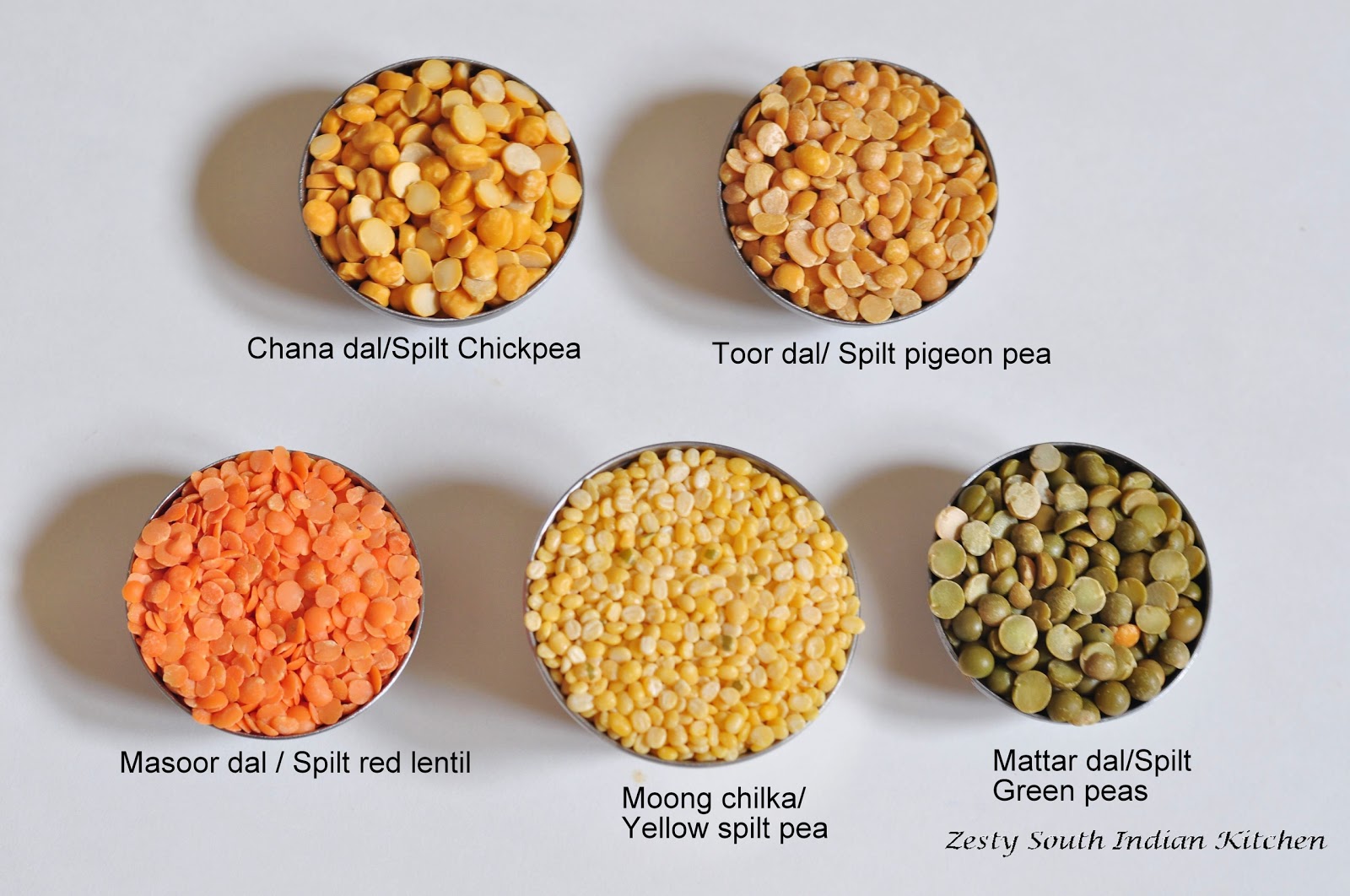 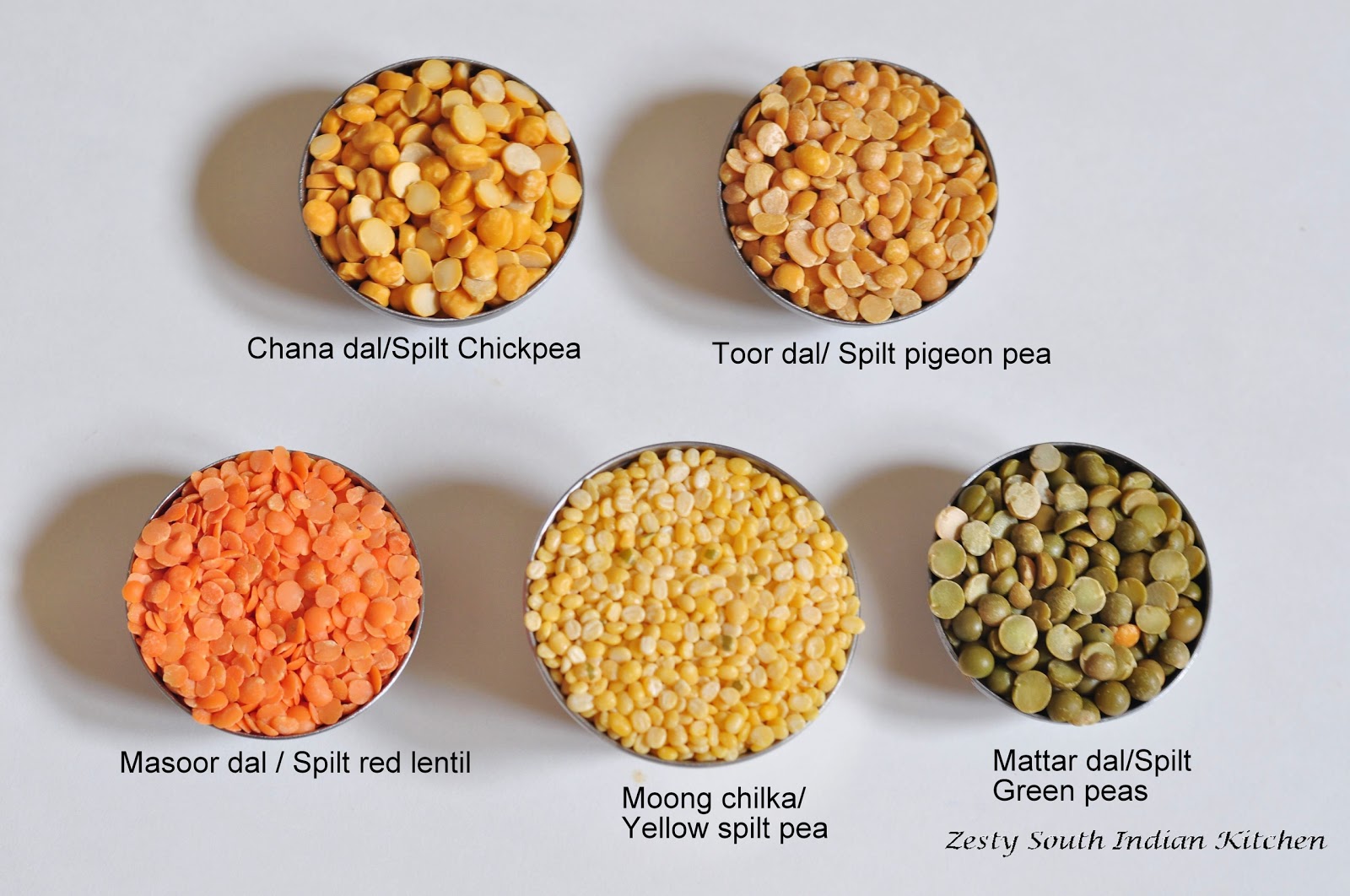 ছোলার ডাল
মসুর ডাল
মটর ডাল
মুগ ডাল
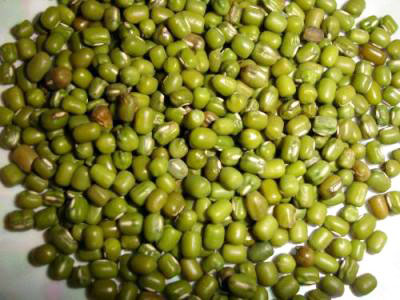 ডাল উৎপন্ন হয় ৭-৮ লক্ষ মেট্রিক টন।
বাংলাদেশে প্রতিবছর ৩৫-৪০ লক্ষ মেট্রিক টন ডালের চাহিদা রয়েছে।
কালাই ডাল
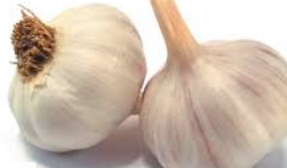 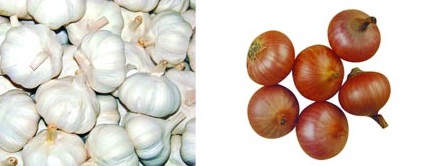 রসুন
পেঁয়াজ
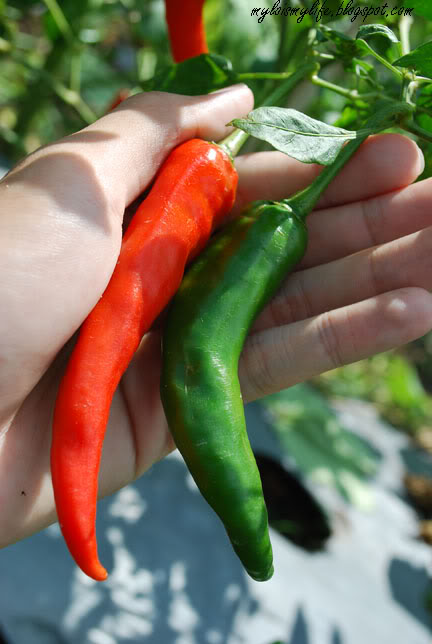 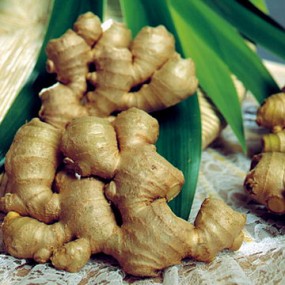 মরিচ
আদা
বাংলাদেশের উল্লেখযোগ্য মশলাগুলো হচ্ছে পেঁয়াজ,রসুন,আদা,মরিচ।
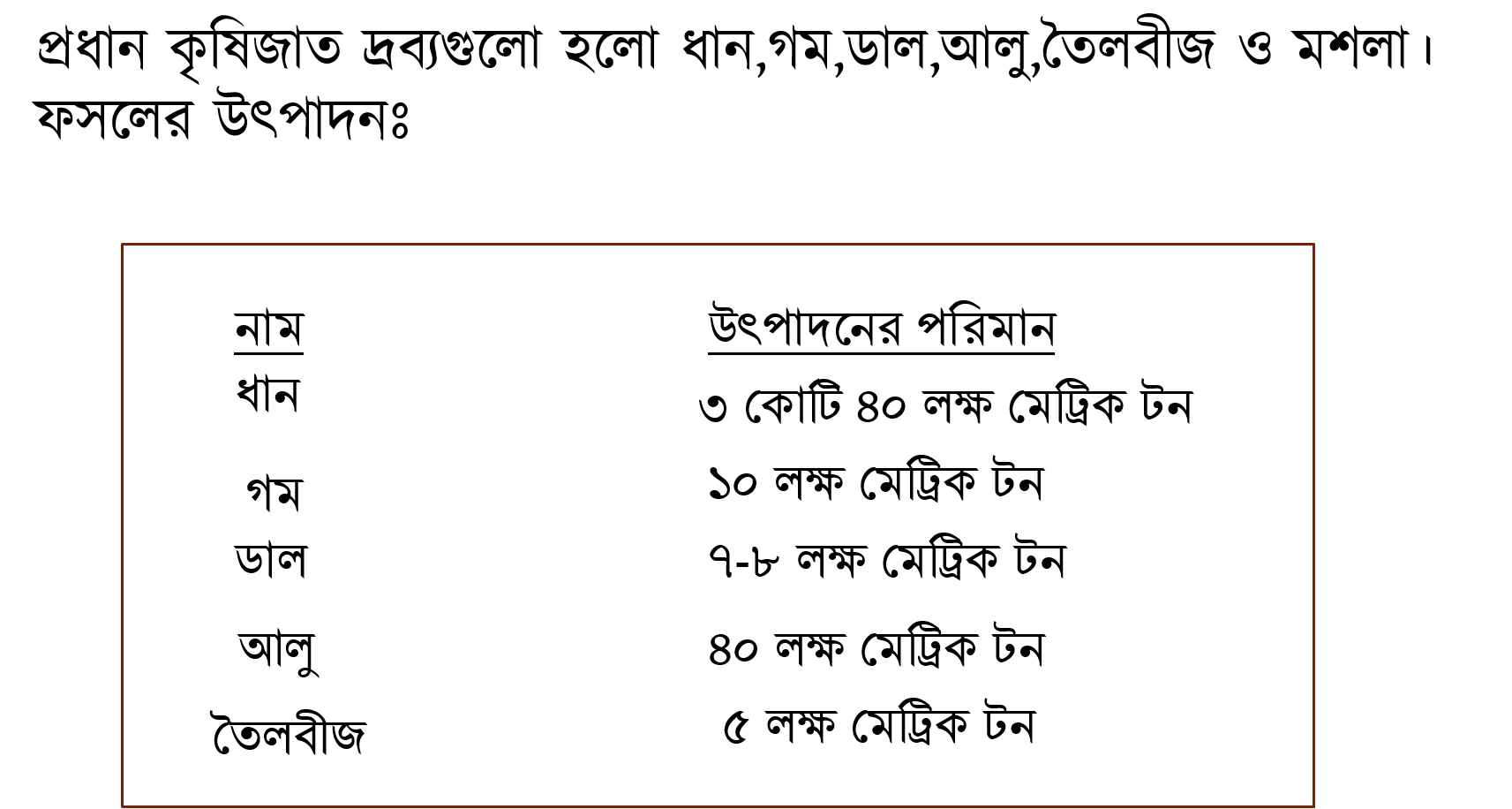 দলীয় কাজ
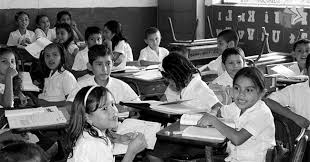 ক দল ও খ দল
আমদানিকারক দ্রব্যগুলোর নাম লিখ।
গ দল ও ঘ দল
ডাল জাতীয় খাদ্যদ্রব্য গুলোর নাম লিখ।
মূল্যায়ন
সঠিক উত্তরে টিক চিহ্ন দাও
বাংলাদেশের প্রধান খাদ্যজাতীয়  ফসল কোনটি ? 
 ক) ধান        খ) গম 
খ) ভুট্টা         ঘ) আলু
উঃ ধান
বাংলাদেশের কোন অঞ্চলের জেলাগুলোতে গমের চাষ বেশি হয়?
ক)দক্ষিন ও পশ্চিম   খ)উত্তর ও পূর্ব 
গ)উত্তর ও পশ্চিম      ঘ)দক্ষিন ও পূর্ব
উঃ উত্তর ও পশ্চিম
মিলকরণ
৪০ লক্ষ মেট্রিক টন
ধান
পেয়াঁজ,রসূন, আদা,মরিচ
গম
৩ প্রকার
আলু
সরিষা,তিসি ও বাদাম
মশলা
শীতকালে চাষ হয়
তৈলবীজ
শূণ্যস্থান পূরণ কর
ক) ভাত বাংলাদেশের মানুষের ------------- খাদ্য।
খ)শীতকালে--------- চাষ করা হয়।
গ)-------- ও-------- মাটি আলু চাষেরজন্য বিশেষ উপযোগী ।
উত্তরঃ   
ক)প্রধান
খ)গমের
গ)দোয়াঁশ, বেলে-দোয়াঁশ
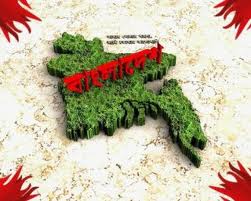 ধন্যবাদ